Failures And causesnasa missions
Muhammad Ayaz Shaikh
05/19/2012
SYSM 6309 - Advance Requirements Engineering
Dr. Chung
Overview
Introduction of the situation
Issue Definition
Solutions and Advancements
Introduction
In my last presentation I discussed about one of the NASA’s mission failure. The name of the shuttle was The Challenger which exploded just after 80 seconds of its launch due to cold weather i.e.; 
   O-rings which are the part of fuel tank are not efficient in cold weather.
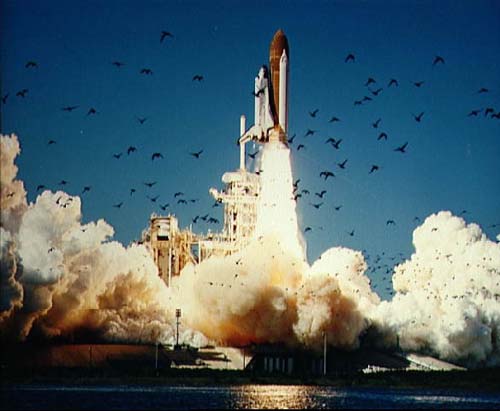 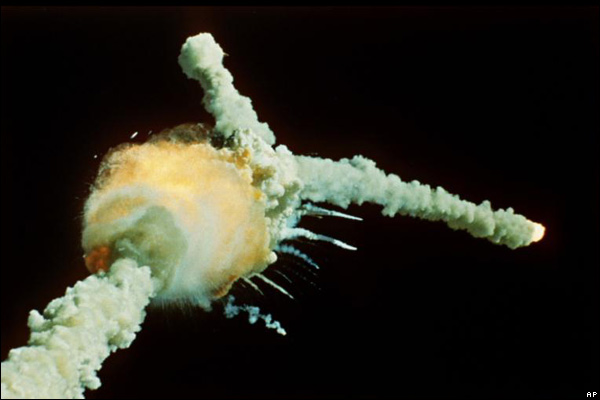 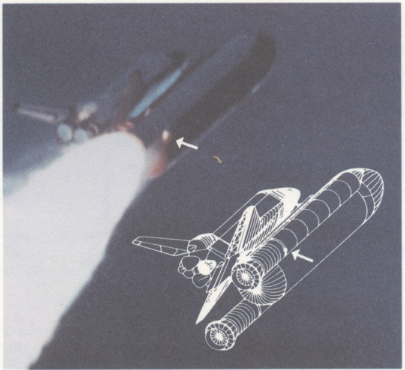 NASA’s Goal
To reach for new heights and reveal the unknown so that what we do and learn will benefit all humankind.
To enrich our Nation's society and economy
To achieve a better life on the Earth for this and future generations
Through a permanent human 
    presence in space
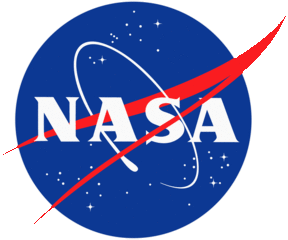 NASA Missions Statistics
More than 6000 missions
Nearly 95% success rate
422 missions failed


123 manned missions
Nearly 98% success rate
3 failures
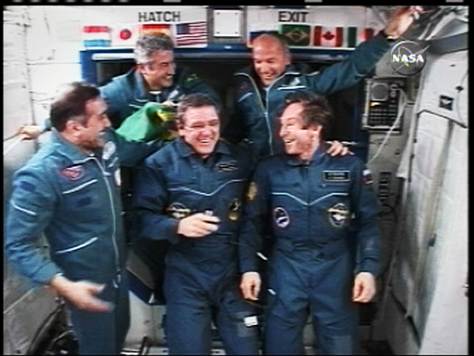 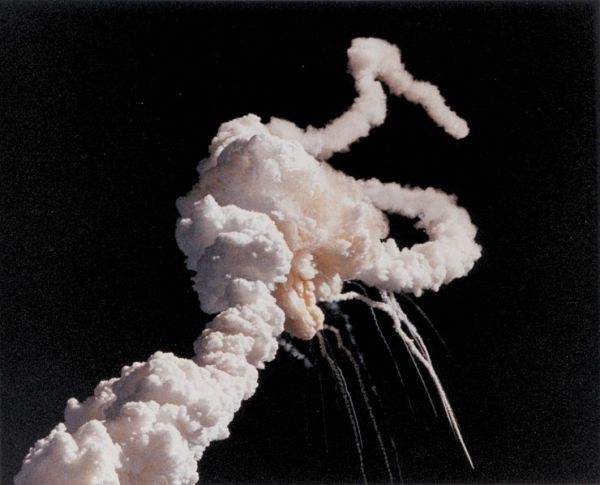 Issue Definition
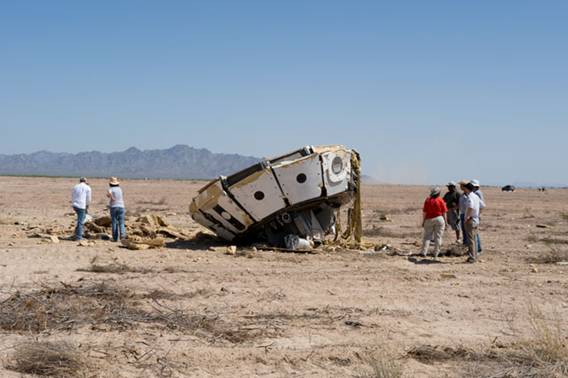 Orion Crew Module Crash Site


Normal accident theory explains that in complex, tightly coupled systems, accidents are predictable.
Issue Definition
Frequently, we find that the failure effects and the proximate causes are technical, but the root causes and contributing factors are social or psychological. 
   Stephen B. Johnson
   University of Colorado
   Institute of Space
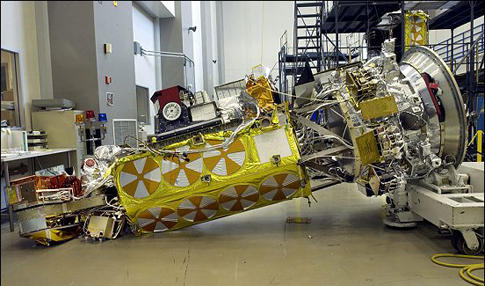 NOAA-19
Engineers failed to check if the satellite was bolted down before moving it.
Solutions and Advancements
Systems management & engineering can reduce failure rates by providing formal cross-checks that find and fix most potential mission-ending faults.

Tackle individual and 
social causes of failure.

Analysis of difficult 
decisions provides 
Insight of future disaster.
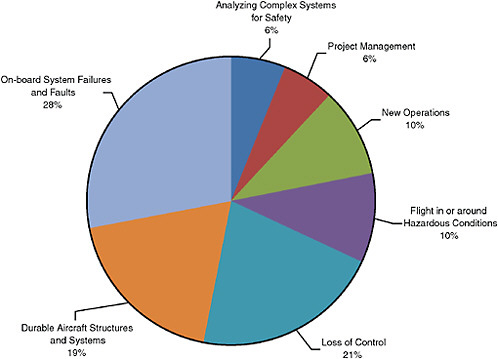 Approach from Human Elements
NASA technically works with the theory that accidents can be prevented through good organizational design and management.
Eliminate communication gaps between members of the team and teams of a team.
Develop corrective actions against the identified root causes byapplying human factors engineering.
Implement a system to provide human performance audits of critical processes.
Organizational surveys for operator feedback.
Emphasis on designs that limit system complexity and coupling.
References
http://askmagazine.nasa.gov/pdf/pdf32/NASA_APPEL_ASK_32i_success_failure_nasa_culture.pdf
http://www.msnbc.msn.com/id/12102538/ns/technology_and_science-space/t/new-crew-arrives-space-station/#.T7YGGtzO3oQ
http://www.hq.nasa.gov/office/codez/stratplans/1996/vision.html
http://www.popsci.com/military-aviation-amp-space/gallery/2009-03/top-10-nasa-probe-failures
http://answers.yahoo.com/question/index?qid=20080104115202AAHbQuF
http://www.hq.nasa.gov/office/codeq/accident/accident.pdf
http://www.nap.edu/openbook.php?record_id=12950&page=22